Data PackageJuly 8, 2020
Host : Harold McIntyre:  Data Quality
Conference Call Number 1-855-244-8681
Code: 74443241
|  1
South Florida Data PacketJuly 8, 2020
Performance Measures
Timeliness of Admission
Current Month Success Rate
YTD Discharge Analysis
Monthly and YTD Census Summary
Recidivism
O.D.S
Vocational Certifications
Employment
Current Education Enrollment
GED Test Passed
GED Certification
Skills Remediation
Mentoring
Caseload
Staff Vacancies
Performance MeasuresJuly 1, 2019 – June 30, 2020
3
Timeliness of Admission and AssessmentsJuly 1, 2019 through June 30, 2020
Current Month SUCCESS RATESJune 2020
YTD Discharge AnalysisJuly 1, 2019 – June 30, 2020
6
Monthly & YTD Census SummaryJuly 1, 2019 – June 30, 2020
7
Recidivism.July 1, 2019 – June 30, 2020
Offense During ServiceJuly 1, 2019 – June 30, 2020
Vocational CertificationsJuly 1, 2019 – June 30, 2020
10
EmploymentJuly 1, 2019 – June 30, 2020
11
Current Education EnrollmentJune 30, 2020
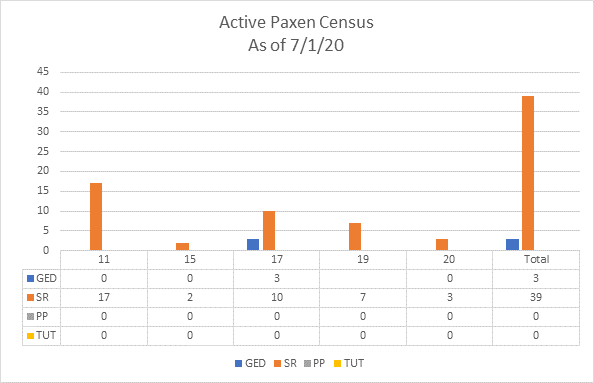 12
GED Test PassedJuly 1, 2019 – June 30, 2020
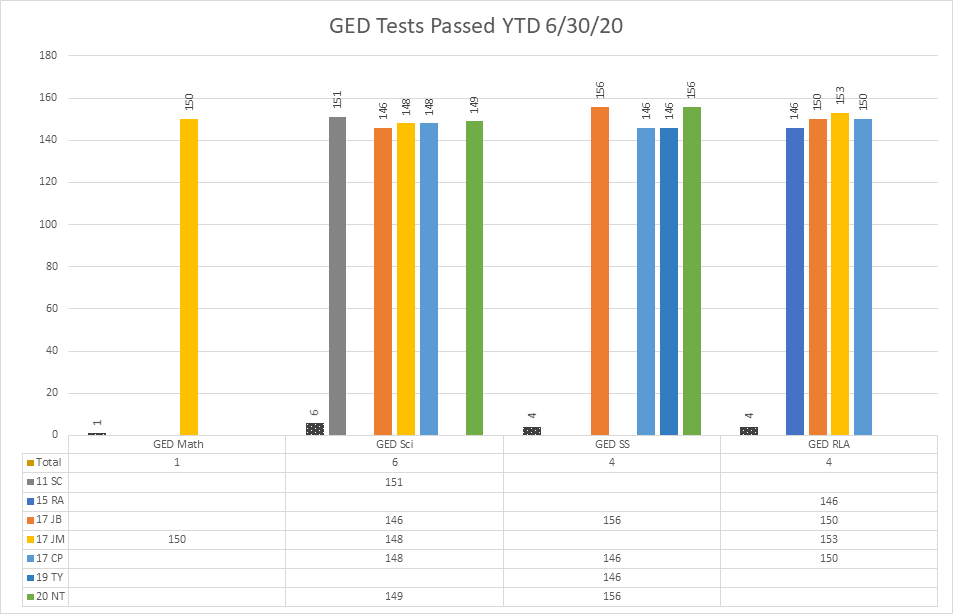 13
GED CertificationsJuly 1, 2019- June 30, 2020
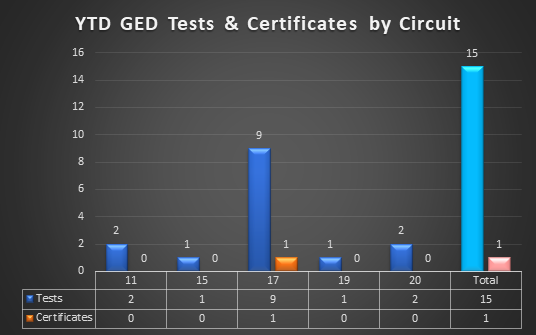 Skills RemediationJuly 1, 2019- June 30, 2020
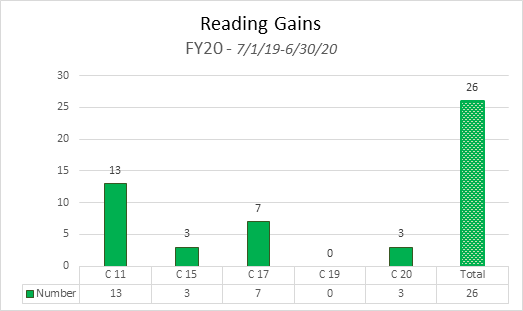 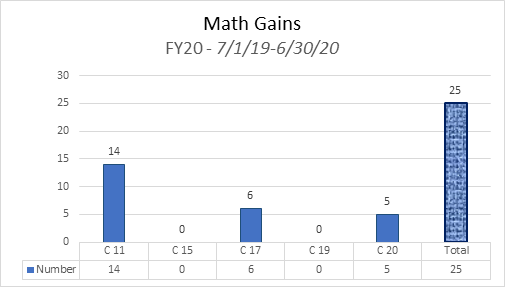 MentoringJuly1, 2019 to June 30, 2020
16
Caseload As of June 30, 2020
17
Staff Vacancies, June 30, 2020
18